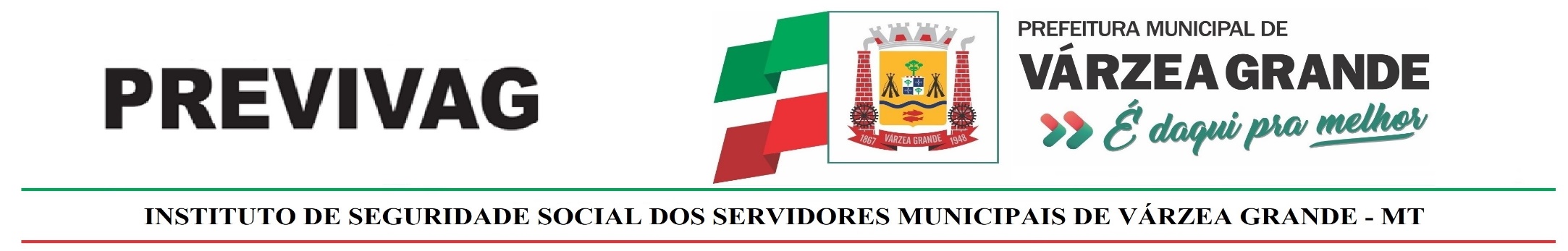 Dispensa de recadastramento PRESENCIAL – 2021
Conforme a portaria 20/2021, fica dispensado o Recadastramento PRESENCIAL no Instituto PREVIVAG.
Forma de recadastramento – 2021
Via telefone (65)3686-1468 
Via Whatsapp (65)3686-2405
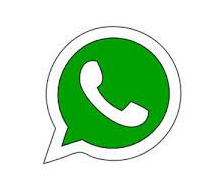 Dados necessários:
Nome completo, Documentos pessoais como RG, CPF, Comprovante de endereço e telefone atualizados.